CMS Rebuild Update
February Updates
Jo Williams
CMS Rebuild - Progress to date
Dependencies & Potential Consequential Impacts
Whilst the project is still in Capture, we are liaising with teams across Xoserve to understand the Change Horizon and the relationships between any architecture, projects inflight / on the horizon to CMS Rebuild.
Teams have been engaged to understand what impact/potential dependencies CMS Rebuild will have. With the POC completed and closed down externally, the next steps for Retro Mod 0651 discussion is likely to take place in 2021 and we shall continue to liaise to understand impacts.
CCSC & REC 
We are discussing with the representatives from both CSSC and REC to understand the impacts, this is including reviewing the revised schedules and understanding any consequential opportunities or impacts on the CMS Contact codes.
The TOG Modification is being included in all requirement clarifications and considerations to ensure that this is not missed
UKLink releases for June and November have no CMS changes included and the respective Project Managers will continue to be informed of progress
CMS Rebuild Project Team are also engaged within the Website Project to ensure any output will be consistent
Internal architecture conversations have commenced to identify if there are systems / software within Xoserve’s infrastructure that CMS Rebuild can utilise; UK Link, DDP, Pega etc
The Workshop Figures at Initial Refinement*
18 External Workshops
3 Internal
Duplication &


 Non Requirements
removed
Categorised
Conflict
“Could we remove MNC process and use the FOM process in its entirety instead? .”
Alignment With other deliveries
“aligning to CSSC Deliverables and not missing a trick”
Auto Populate
“Auto fill address details from postcode/MPRN.”
Bulk Upload
“Continue with the ability to upload multiples i.e. QMP file.”
Process Improvement
“Validation before changing an address - LDZ / Network / even a couple of streets. It reduces the safety issue of losing track of live supply“
Contact Third Party
“Portal to allow for more two way/ multi conversations between suppliers and Xoserve to aid resolution of the address issue 
“
User Entry
“The functionality to provide and display the meter location when updating addresses”
User Experience…

“Search Function”, “Audit Trails”, “ability to drill down”
* These figures are at Initial refinement, which may change after further understanding from requirements is obtained
Generic Ideal State Journey’s
I want to raise a contact - drafted
I want to search for a status of a contact - drafted
I receive an Xoserve generated Contact– In Progress 
I have a PSC (Previously Submitted Contact) – In Progress 
Xoserve require more information from me via a DC (Data Clarification)
I need to talk to other parties (UNC & potential non UNC)– yet to be started


* four processes could be managed through the query process due to rarity (low volumes) and complexity
I Want To Raise A Contact – Generic DRAFT
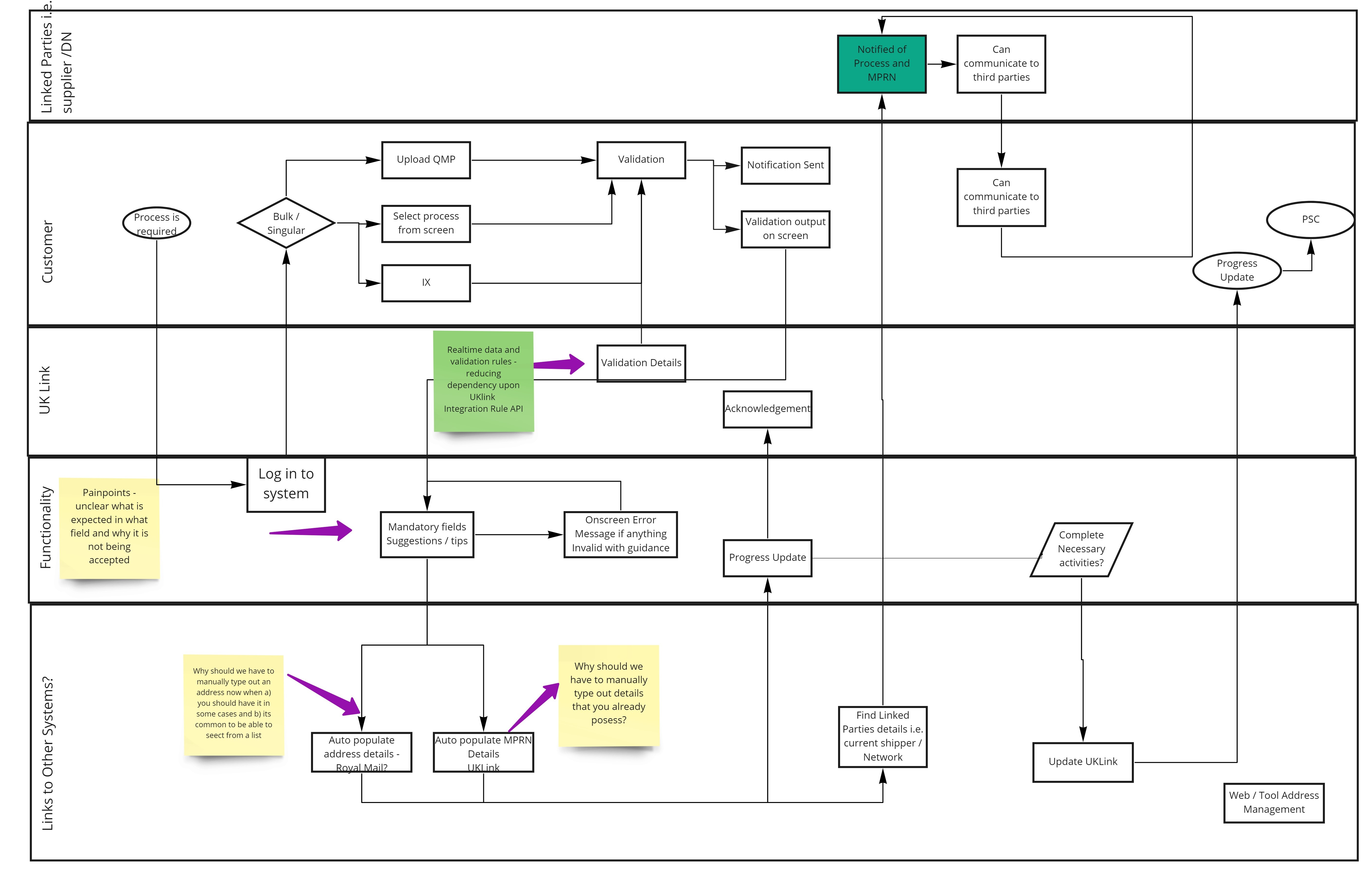 First draft of raising a contact at high level, majority of the processes will follow this generic path
I Want To Search For a Status Update – Generic - DRAFT
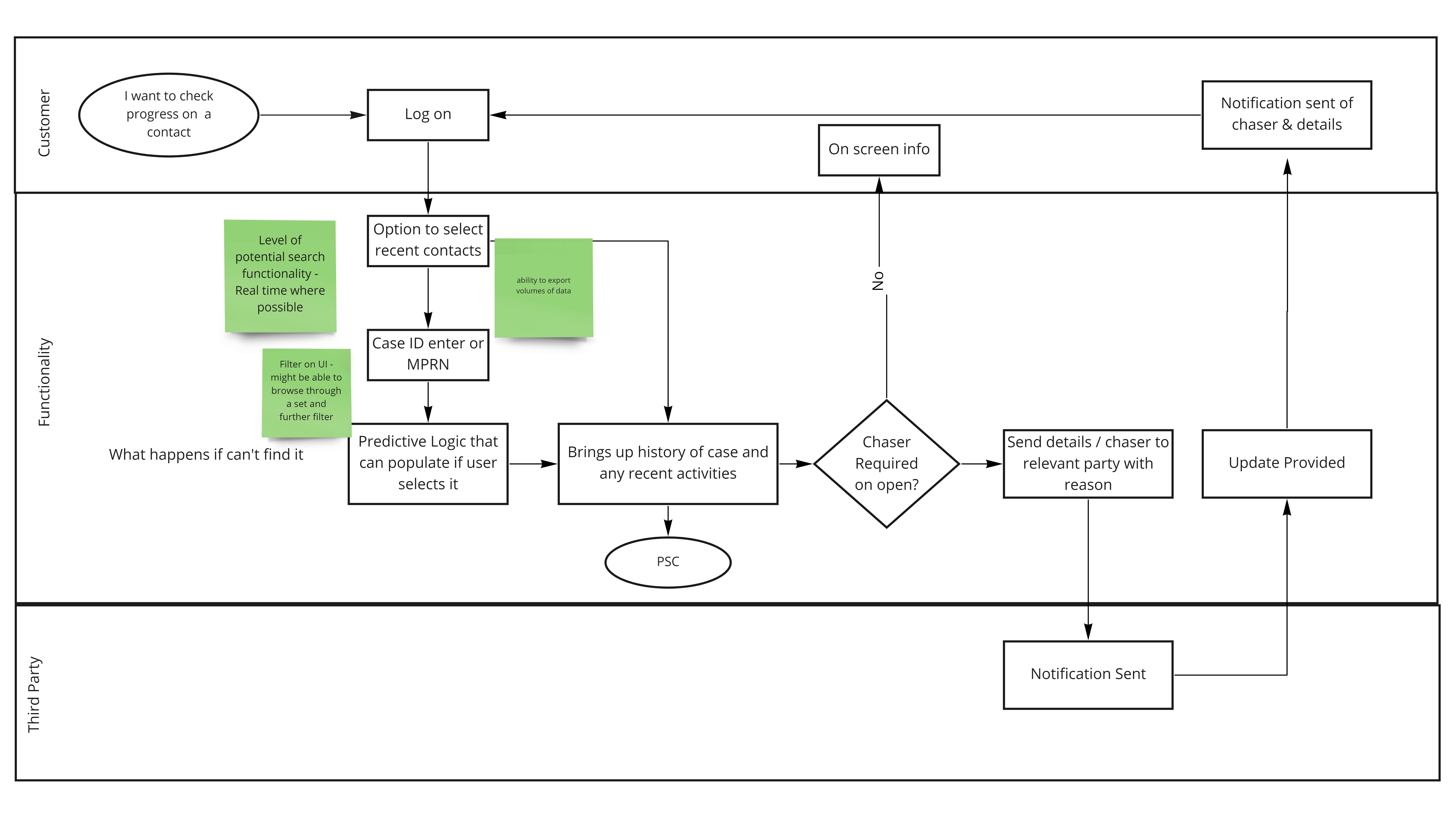 First draft of the generic searching for a status update. Tried to incorporate requirements such as:
- clear visibility
- not person specific
- ability to send notifcations
CMS Rebuild Next Steps
Painpoint & Req Workshops
It is currently unclear if there is any misalignment on the To be solutions across the processes and these may require several iterations to come to an agreed approach.
Hints & Tips Refreshers published
Internal “To Be” Solution Options
External “To Be” Solution Options
Overall Agreement of “To Be” processes
Progress published – Website, CoMC and DSG
Completed
On Track
At Risk
Appendix
Requirements captured per process Workshop
Many of the requirements gathered cover all the processes, with only a few being Process specific


We are currently refining these requirements so these figures may change after further understanding is obtained
Customer Usage of CMS
Triggered by Customer raised contacts
Snapshot of CMS data as of 22/01/21
Triggered by System raised contacts
Indicates potential descoping from CMS Rebuild and managed via Query route or decommissioned